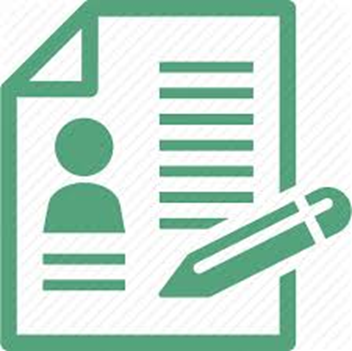 ONA TILI
8-sinf
MAVZU:  MATN VA LUG‘ATLAR BILAN ISHLASH
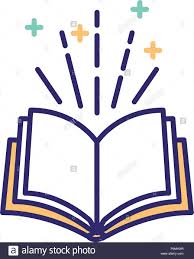 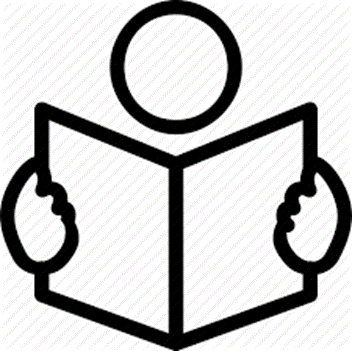 133-topshiriq
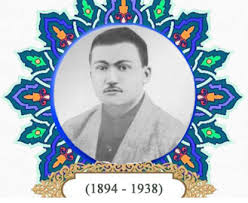 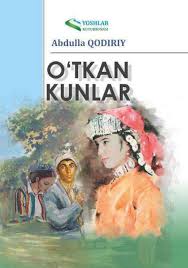 134-topshiriq
Hukmnoma
Qo‘rboshi
Shahar mirshablarining boshlig‘i
Majhula xotin
Notanish xotin
145-mashq
Belgi bildirgan so‘zlar
eskigina
gunohsiz
yo‘g‘on
uzun
sog‘-salomatdir
maxfiy
yagona
yolg‘iz
hurmatlilar
to‘g‘ridag‘i
xo‘b
135-topshiriq
Ko‘chma ma’noda ishlatilgan so‘zlar
ko‘ngliga shubha soldi
ustiga yuklamoq
ikki gunohsizning qonlarig‘a botarsiz
so‘zini yerda qoldirmasliq
yolg‘iz tuyoqliq
135-topshiriq
Ko‘chma ma’noda ishlatilgan so‘zlar
dunyo ko‘rgan bir kishisiz
xursandchiliklarimiz yo‘lida
o‘z qo‘llari bilan
136-topshiriq
MUSTAQIL BAJARISH UCHUN TOPSHIRIQ:
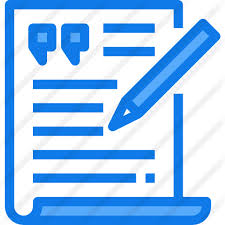 138-topshiriq. Qasd, vajh, taalluq, birodari kirom, say’, ko‘shish kabi so‘zlarning izohini quyidagilar orasidan aniqlab, lug‘at daftaringizga ko‘chiring va eslab qoling.
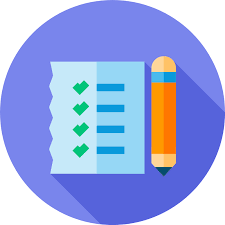